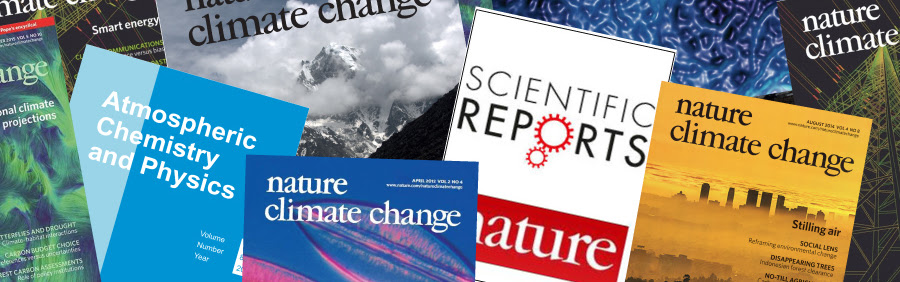 REGULASI BARU JABATAN AKADEMIK  DOSEN, DAN CARA PENILAIAN ARTIKEL BAGI TIM PAK UNTUK JAFA KE LEKTOR, LEKTOR KEPALA DAN PROFESOR
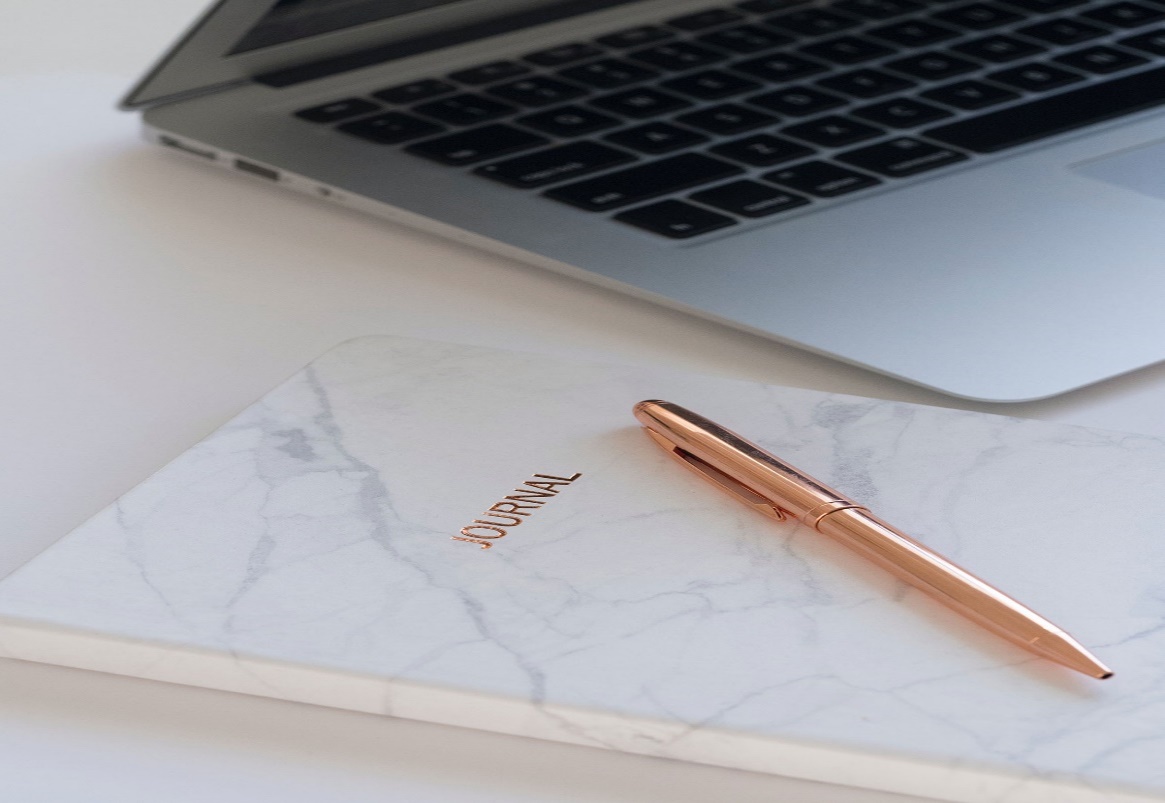 Oleh :
Prof. Dr. Ir. Achmadi Susilo, M.S.
Guru Besar FP Universitas Wijaya Kusuma Surabaya
Materi Akselerasi jafung dosen Fak Pertanian UPN, Jatim
Pada Tanggal 17 Pebruari 2023
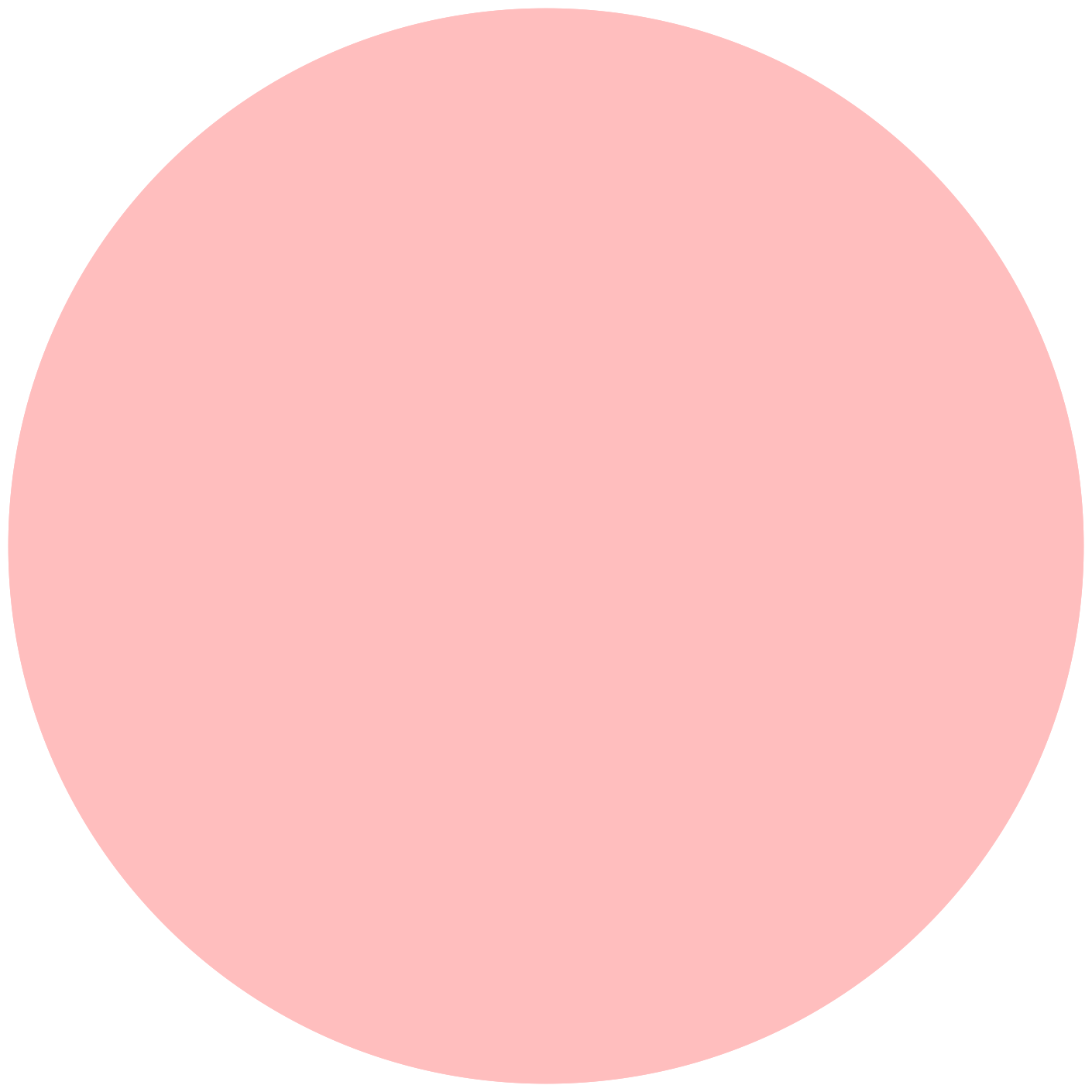 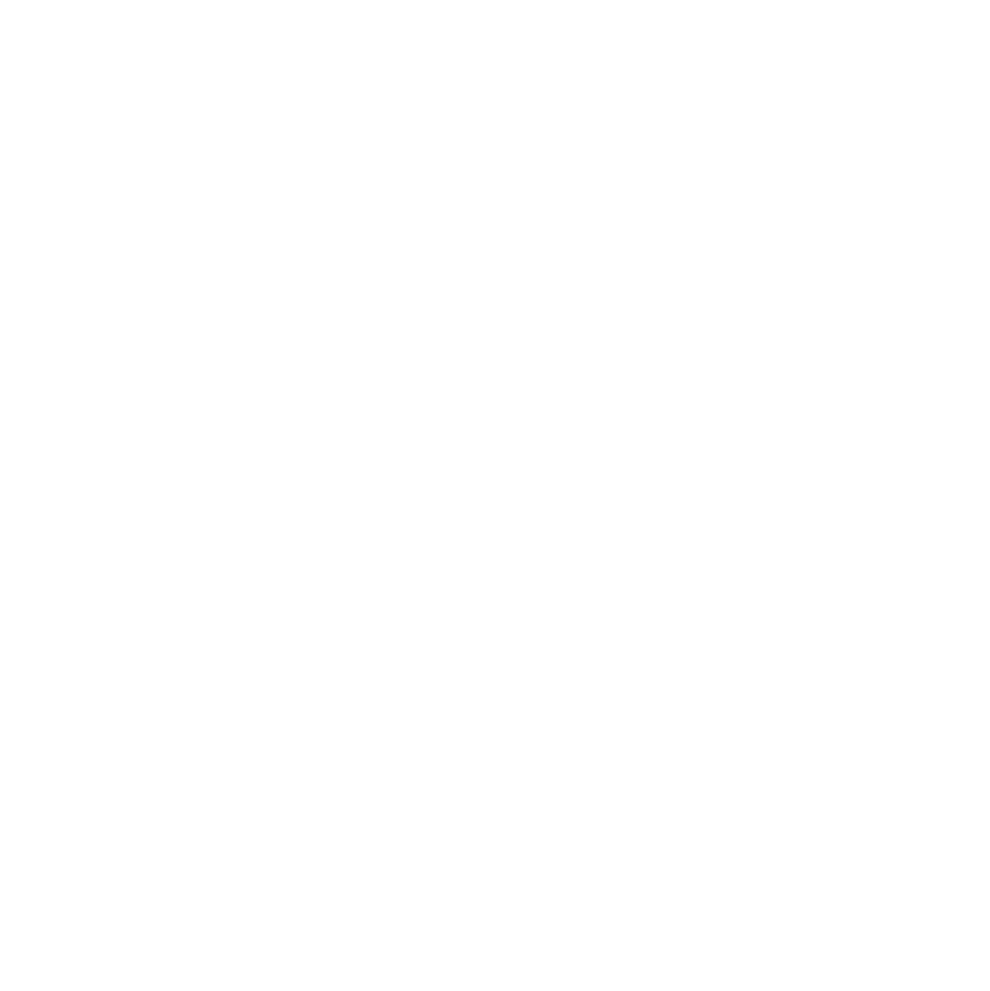 KEBIJAKAN PAK  DOSEN
2
REGULASI  JABATAN AKADEMIK DOSEN
Aturan minimal yang harus dipahami :
  Menpan No 17 JO No 46 th 2013 (AK JAD)
  SKB No 4 &24  mendikbud dan  ka BKN ttg JAD dan AK
  Mendikbud No 92 tahun 2014 (Juknis)
  PO PAK 2019 + Revisinya
 SE Ditjendikti, Riset, dan Teknologi No: 0403/E.F4/KK.00/2022 ttg penyesuaian PO Kenaikkan Jafung dosen ke LK dan GB tentang masa kerja, tgl 25 Mei 2022 (hapus Regulasi naik jafa berbasis masa kerja minimal)
 SE Ditjendikti, Riset, dan Teknologi No0434/E.F4/KK.00/2022 ttg   Kebijakan penilaian angka kredit dosen (tgl 31 Mei 2022)
Sarana Prasara Pendukung Pencapaian Jabatan Akademik Dosen
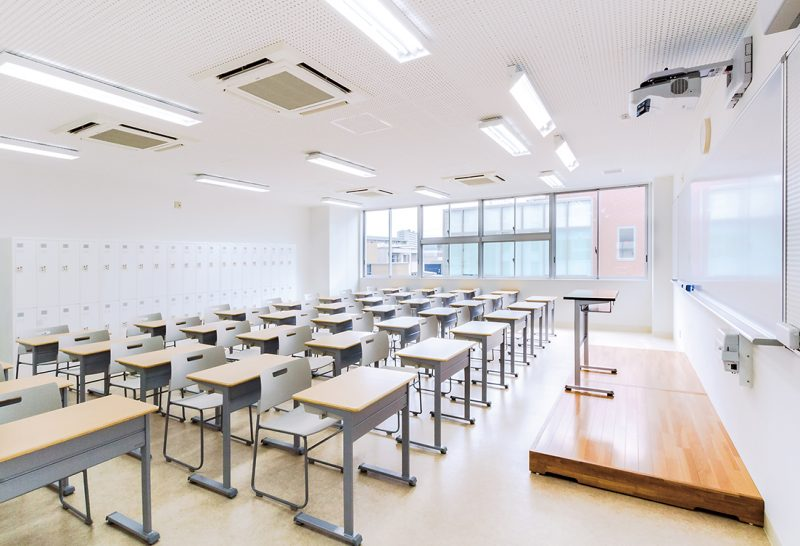 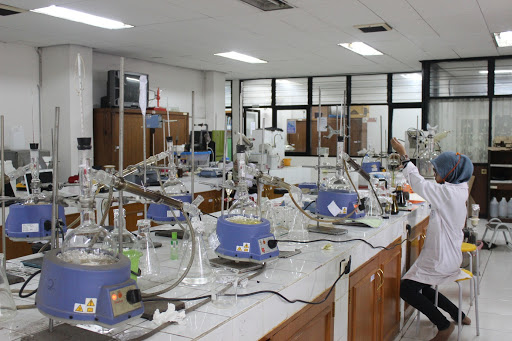 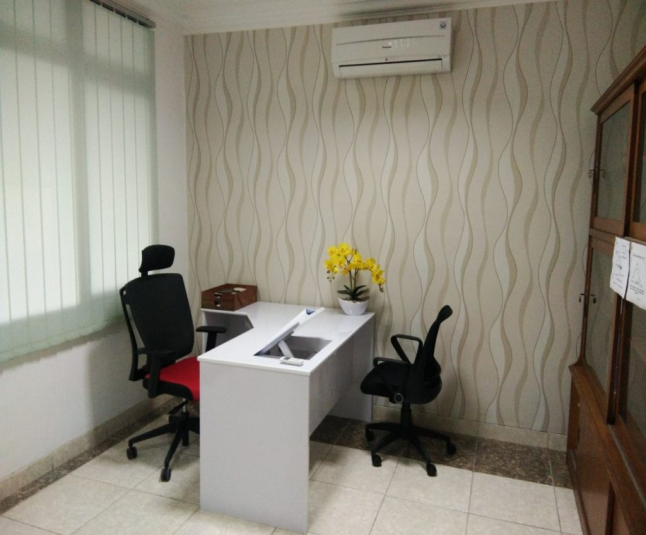 Ruang Kelas
Laboratorium
Ruang Dosen
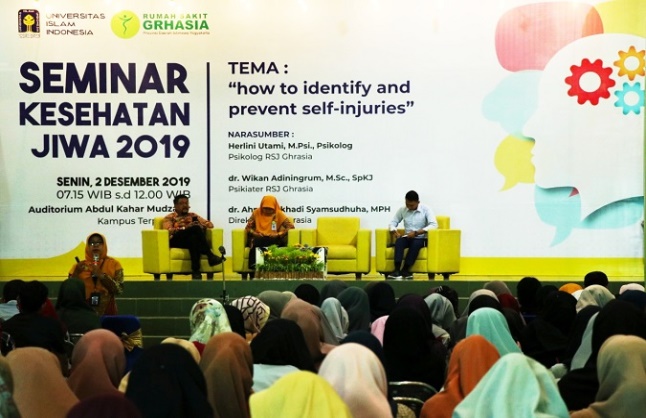 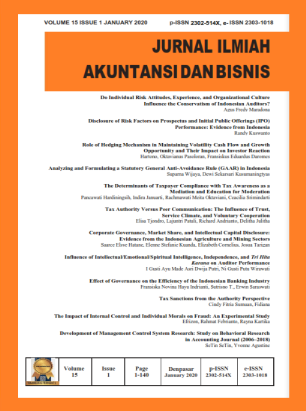 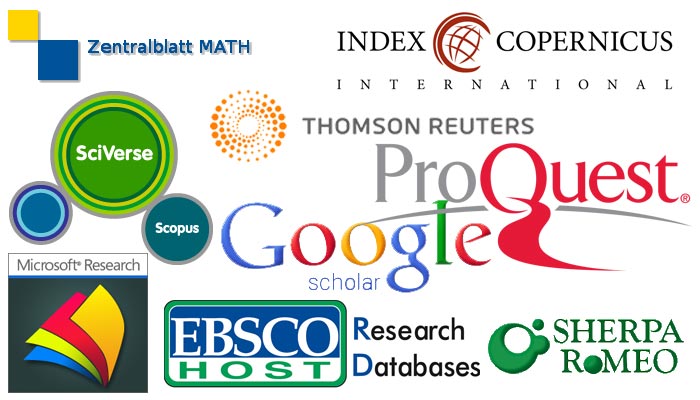 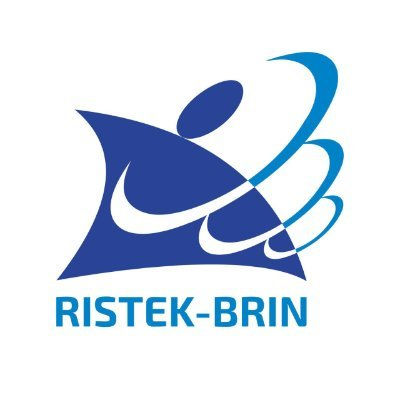 Dana Penelitian
Jurnal Ilmiah
Seminar / Workshop
REGULASI BARU UNTUK KENAIKAN JAFUNG DOSEN TH 2022
ISSU-ISSU PERUBAHAN UNTUK PERMENPAN RB, PERMENDIKBUD,
PO PAK BARU (IN PROGRESS_PERENCANAAN TAHUN 2023)
KEGIATAN KAMPUS MERDEKA,  MERDEKA BELAJAR (JAM  KEGIATAN DISETARAKAN sks)

AKOMODASI JALUR VOKASI DAN
PROFESI SELAIN AKADEMIK

PROPORSI TRI DHARMA PT

ALTERNATIF KARIL SYARAT  KHUSUS (JURNAL ATAU YANG SETARA)
JENIS KENAIKAN JAFA/PANGKAT DOSEN
Ada 4 jenis kenaikan Jabatan Akademik/Pangkat dosen
   (1). Kenaikan Jafa Reguler
   (2). Kenaikan Jafa Loncat
   (3). Kenaikan Pangkat dalam Jafa yang sama
   (4). Kenaikan jafa berbasis masa kerja 
          minimal (LK <8 th; GB < 10-20: GB<3 th)
DIHAPUS (SE Ditjendikti Ritek No 0403/2022
KENAIKAN JAFA KE LEKTOR KEPALA (untuk masa kerja < 8 tahun)
❸.2.2. SYARAT TAMBAHAN: UNTUK KELOMPOK LUAR BIASA (MASA KERJA AKTIF MINIMUM)	
                                                                                                                           PO PAK 2019+REVISINYA
1. KLPK MASA KERJA AKTIF MINIM                           1. KELOMPOK MASA KERJA AKTIF MINIMUM: KE LK8TH
KARIL SYARAT KHUSUS MINIMAL DI:
JURNAL INTERNASIONAL (BAGI DOSEN S2)
JURNAL NASIONAL TERAKREDITASI (BAGI
DOSEN S3)
(A). KARIL SYARAT KHUSUS MINIMAL DI: JURNAL
INTERNASIONAL BEREPUTASI, yaitu Jurnal Terindeks  dalam basis data internasional bereputasi yang diakui oleh  Kemenristekdikti (Web of Science dan/atau Scopus)  dengan SJR jurnal di atas 0,10 atau memiliki JIF WoS  paling sedikit 0,05. Tidak termasuk dalam kriteria ini adalah  jurnal berstatus coverage discontinued dan cancelled di  Scopus/SCImagojr; dan
SYARAT INI TIDAK BERLAKU/TELAH DIHAPUS
(B). Melampirkan bukti proses pembimbingan paling sedikit  setara 40 (empat puluh) angka kredit yang berasal dari  bimbingan Tugas Akhir, KKL, KKN, PKL, Magang,  Kegiatan Kemahasiswaan (BUKTI KEGIATAN : SESUAI DI  PELAKSANAAN PENDIDIKAN, SEJAK TMT TERAKHIR).
PERBANDINGAN PENYEMPURNAAN ANTARA
(PO PAK 2014/2015) versus (PO PAK 2019+SUPLEMEN)
❸.2.2. SYARAT TAMBAHAN: UNTUK KELOMPOK LUAR BIASA (MASA KERJA AKTIF MINIMUM)
PO PAK 2014/2015	PO PAK 2019+REVISINYA
3.2.1.1. KELOMPOK MASA KERJA AKTIF MINIMUM: KE GB	3.2.1.1. KELOMPOK MASA KERJA AKTIF MINIMUM: KE GB20TH
(A). KARIL SYARAT KHUSUS: DI JURNAL INTERNASIONAL
BEREPUTASI, yaitu Jurnal Terindeks dalam basis data internasional  bereputasi yang diakui oleh Kemenristekdikti (Web of Science dan/atau  Scopus) dengan SJR jurnal JIF WoS SESUAI BIDANG ILMUNYA. Tidak  termasuk dalam kriteria ini adalah jurnal berstatus coverage discontinued dan  cancelled di Scopus/SCImagojr; dan
TIDAK
ADA
2014/
2015
2019+  REVISI
PO PAK 2019
KARIL SYARAT KHUSUS MINIMAL DI: JURNAL
2019
INTERNASIONAL BEREPUTASI, yaitu Jurnal Terindeks  dalam basis data internasional bereputasi yang diakui oleh  Kemenristekdikti (Web of Science dan/atau Scopus) dengan  SJR jurnal di atas 0,10 atau memiliki JIF WoS paling sedikit  0,05. Tidak termasuk dalam kriteria ini adalah jurnal berstatus  coverage discontinued dan cancelled di Scopus/SCImagojr.
SYARAT INI TELAH DIHAPUS/TIDAK BERLAKU LAGI (Sejak juli 2022)
(B). Melampirkan bukti proses pembimbingan paling sedikit setara 80 (delapan  puluh) angka kredit yang berasal dari bimbingan Tugas Akhir, KKL, KKN,  PKL, Magang, Kegiatan Kemahasiswaan (BUKTI KEGIATAN : SESUAI DI  PELAKSANAAN PENDIDIKAN, SEJAK TMT TERAKHIR).
PERBANDINGAN PENYEMPURNAAN ANTARA
(PO PAK 2014/2015) versus (PO PAK 2019+SUPLEMEN)
❸.2.3. SYARAT TAMBAHAN: USULAN JAFA KE GURU BESAR/PROFESOR
YANG MEMILIKI IJAZAH S3 BLM 3 TAHUN
PO PAK 2014/2015	PO PAK 2019+REVISINYA
(A). 1 (SATU) KARIL SYARAT KHUSUS MINIMAL DI: JURNAL INTERNASIONAL BEREPUTASI TERBIT SETELAH STUDI (BUKAN BAGIAN DARI DISERTASI), yaitu Jurnal Terindeks dalam basis data internasional bereputasi yang diakui oleh kemenristekdikti (Web of science dan/atau scopus) dg SJR jurnal di atas 0,1 atau memiliki JIF WoS paling sedikit 0,05. Tidak termasuk dalam hal ini adalah jurnal berstatus coverage discontinued dan cancelled scopus , dan
2 (DUA) KARIL SYARAT KHUSUS MINIMAL DI:  JURNAL INTERNASIONAL BEREPUTASI YANG  TERBIT SETALAH STUDI (BUKAN BAGIAN DARI
DISERTASI), yaitu Jurnal Terindeks dalam basis data  internasional bereputasi yang diakui oleh  Kemenristekdikti (Web of Science dan/atau Scopus)  dengan SJR jurnal di atas 0,10 atau memiliki JIF WoS  paling sedikit 0,05. Tidak termasuk dalam kriteria ini  adalah jurnal berstatus coverage discontinued dan  cancelled di Scopus/SCImagojr.
(B). 1 (SATU) KARIL SYARAT KHUSUS: DI JURNAL INTERNASIONAL
BEREPUTASI TERBIT SETELAH STUDI (BUKAN BAGIAN DARI DISERTASI), yaitu  Jurnal terindeks dlm basis data internasional bereputasi yg diakui oleh Kemenristekdikti (Web of Sciience dan/atau Scopus) dg SJR Jurnal JIF WoS Sesuai bidang ilmunya, tidak termasuk dalam kreteria adalah jurnal berstatus coverage discontinued dan cancelled di scopus/scimagojr dan
SYARAT INI TELAH DIHAPUS/TIDAK BERLAKU LAGI (Sejak juli 2022)
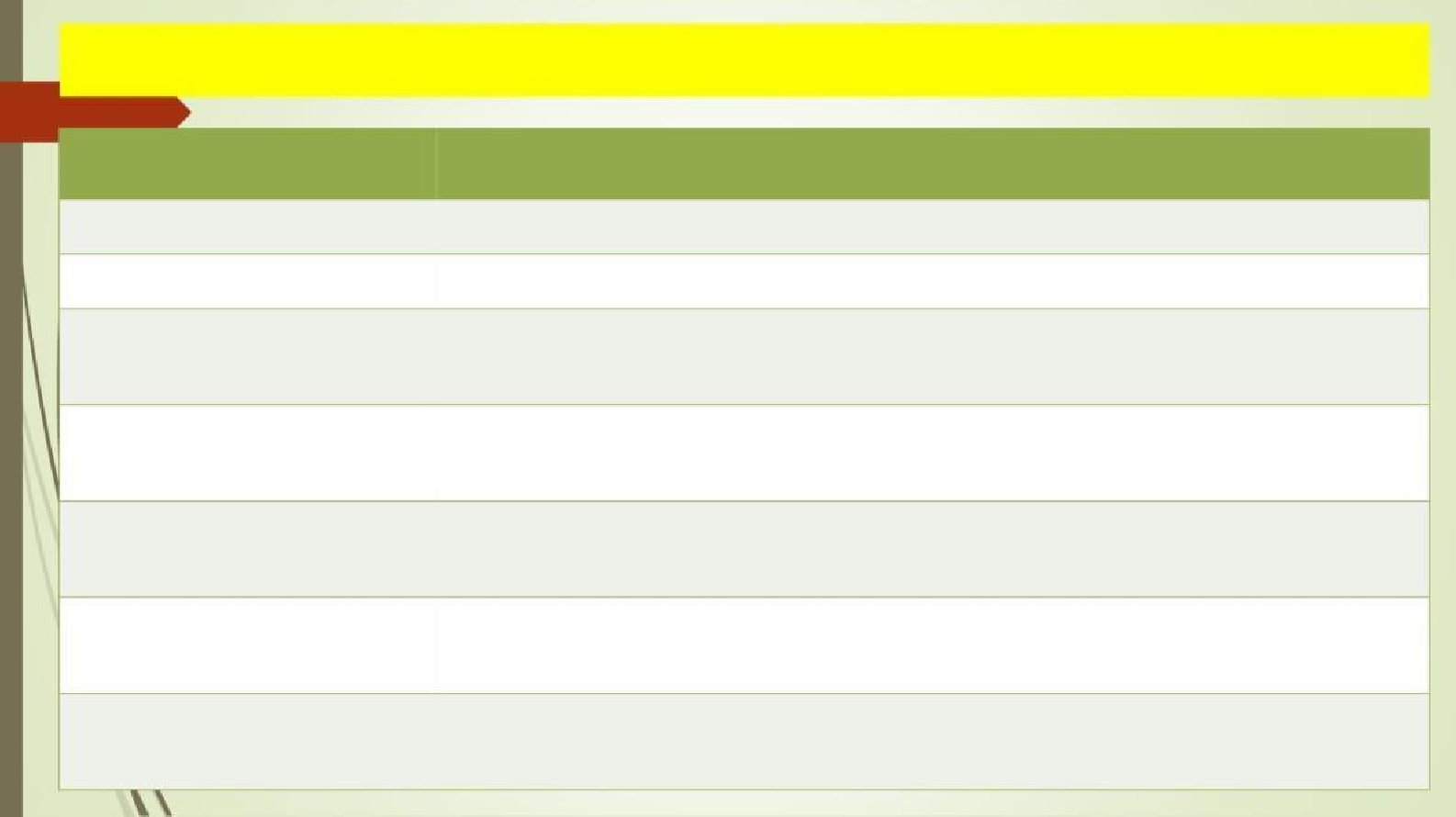 Persyaratan Khusus untuk Kenaikan Jabatan Akademik
Jabatan Akademik
Persyaratan Khusus
Asisten Ahli
1 artikel di jurnal nasional sebagai penulis pertama
Asisten Ahli ke Lektor
1 artikel di jurnal nasional sebagai penulis pertama
Lektor ke Lektor Kepala  (pend S2)
1 artikel di jurnal internasional (bereputasi) sbg penulis pertama
Lektor ke Lektor Kepala  (pend S3)
1 artikel di jurnal nasional terakreditasi sbg penulis pertama
Lektor Kepala ke  Profesor
1 artikel di jurnal internasional bereputasi sbg penulis pertama
Asisten Ahli ke Lektor  Kepala (loncat)
2 artikel di jurnal internasional bereputasi sbg penulis pertama
Lektor ke Profesor  (loncat)
4 artikel di jurnal internasional bereputasi sbg penulis pertama
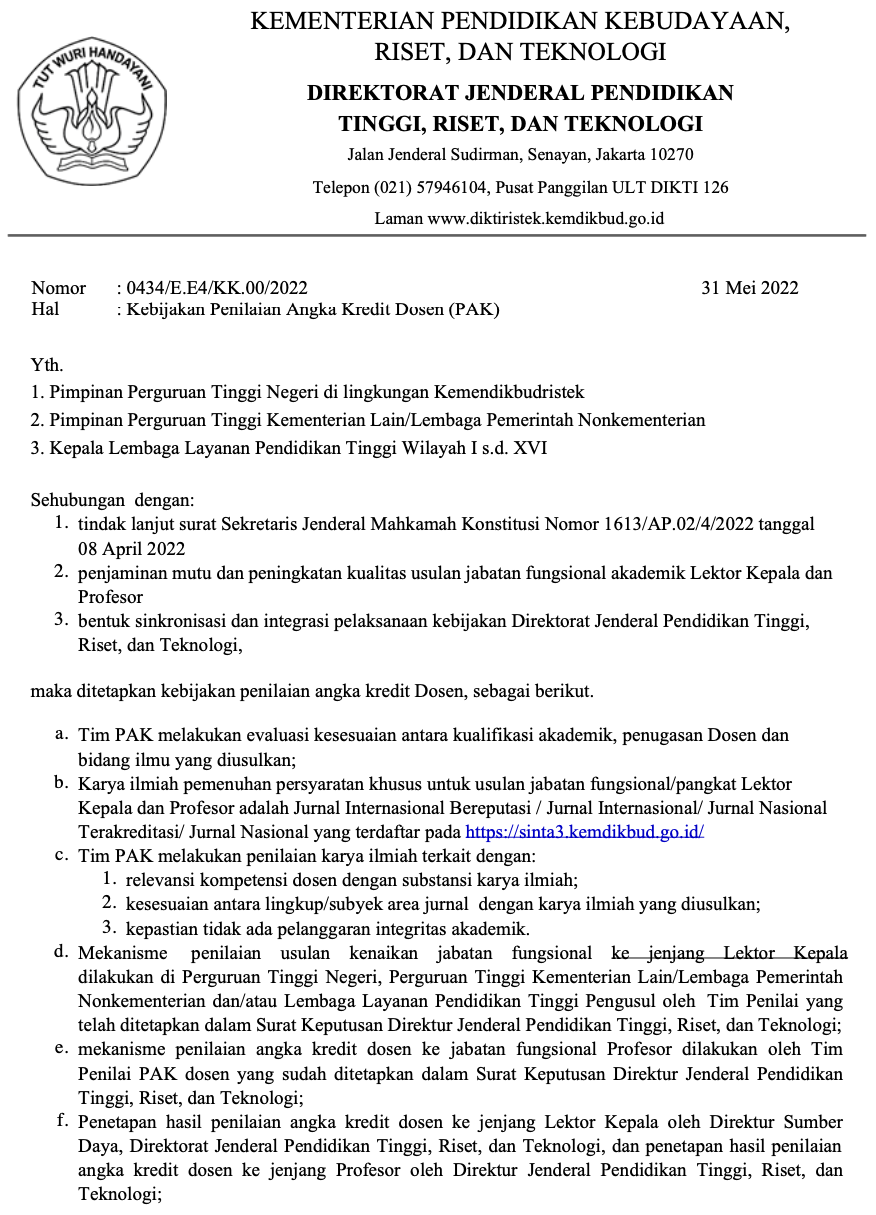 PROSES IMPLEMENTASI PO PAK 2019
Penyesuaian kepada PO PAK 2019
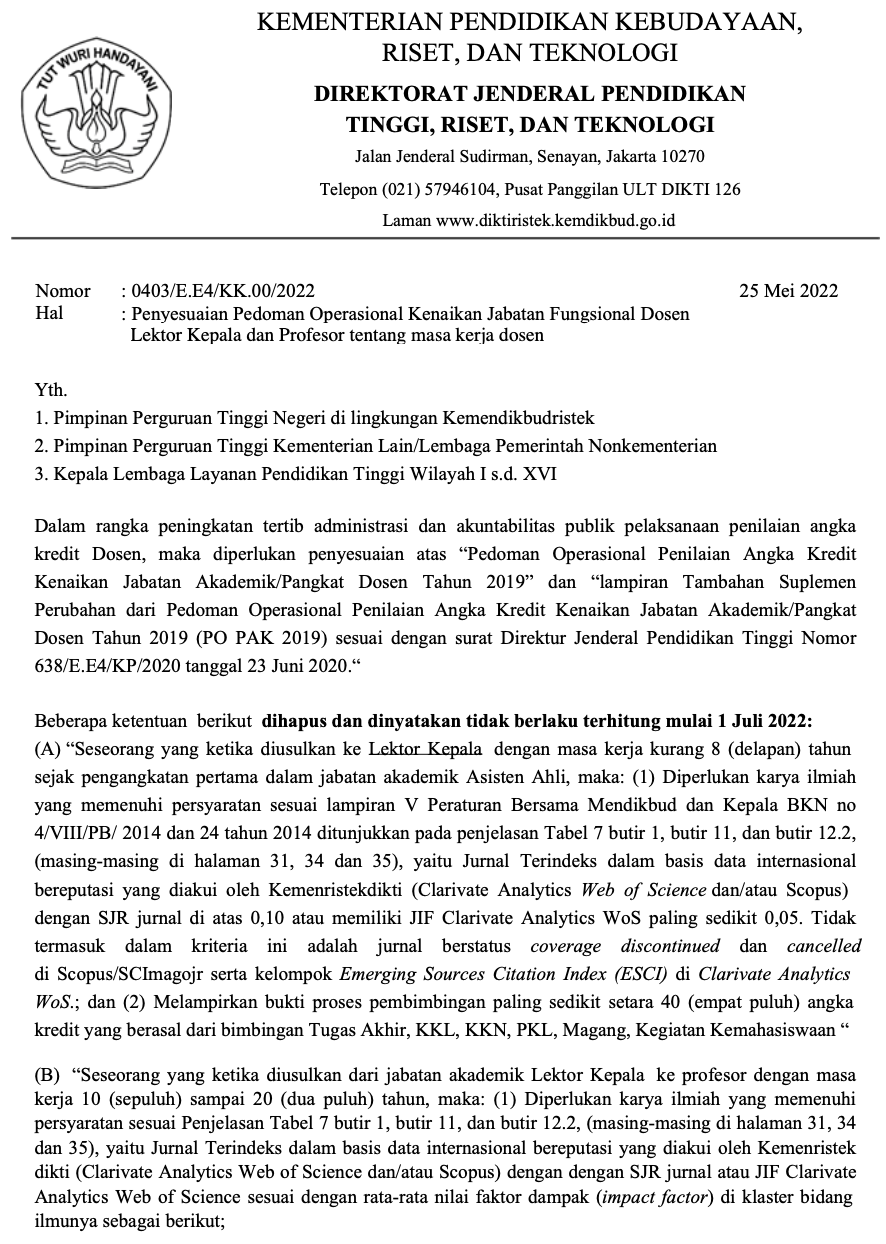 Kebijakan evaluasi
/penilaian tim, karil yang diakui,
kriteria penilaian, Mekanisme 
PAK, penetapan tim, 
Penetapan AK LK & GB, 
Pengusulan JF Dosen (kebutuhan
& formasi).
Kenaikan ke GB
penghapusan
Syarat Khusus
dan syarat SJR
Untuk masa 
kerja 10-20 th
PO PAK  2019+  Suplemen+
Penyesuaian 2022
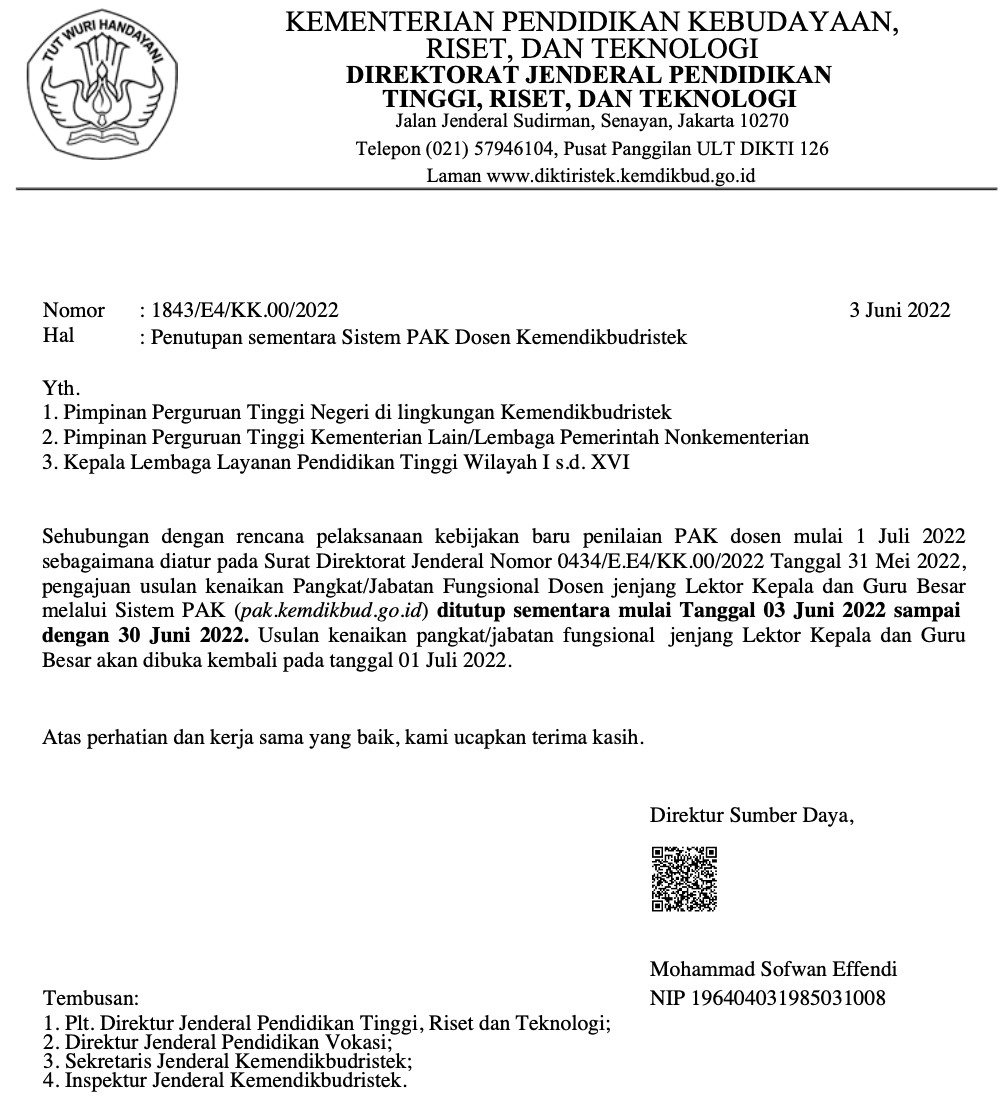 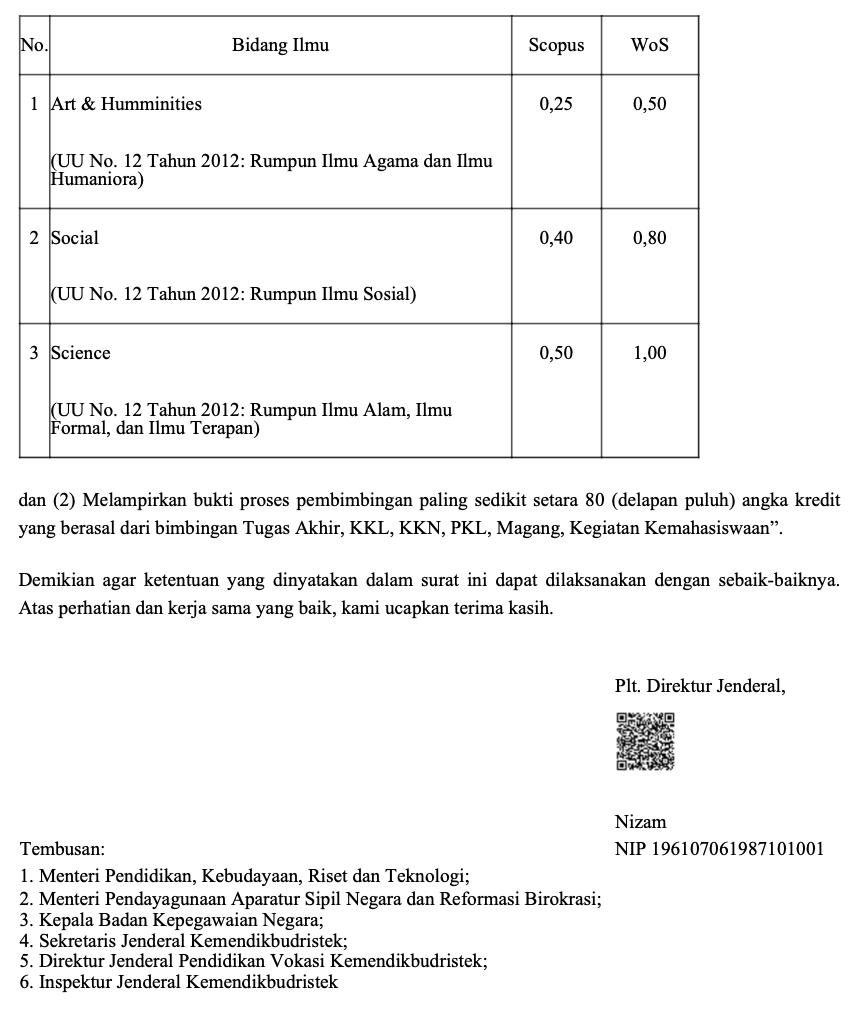 SE: 0403/E.E4/KK.00/2022  penghapusan usulan
 jafa dg masa kerja minimal
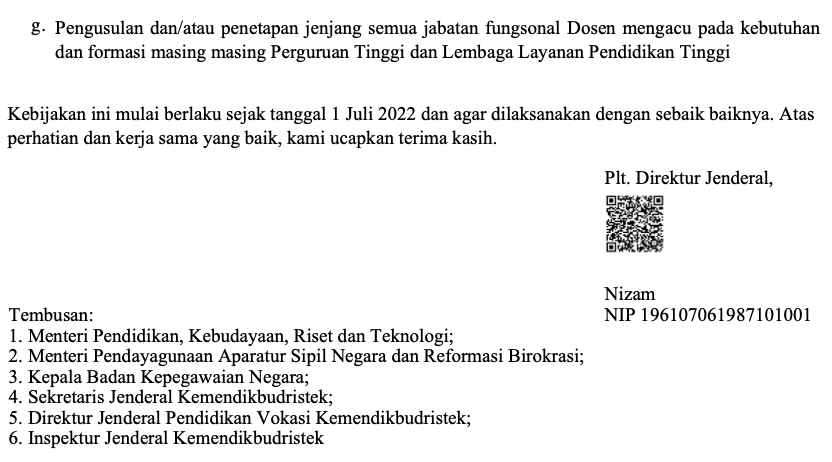 KEBIJAKAN BARU PENILAIAN ANGKA KREDIT DOSEN TAHUN 2022
Tim Penilai PAK Nasional adalah yang sudah lulus Bimtek dan di SK-kan oleh Ditjen Diktiristek
PTN,LLDIKTI,K/L
Asisten Ahli
Lektor
DIKTIRISTEK
Profesor
Penilaian Profesordilaksanakan oleh Diktiristek yang dinilai oleh Tim Penilai PAK Nasional
Penilaian AA – L di lasanakan di Perguruan Tinggi yang dinilai oleh Tim Penilai PAK Internal PTN,LLDIKTI,K/L
Tim PAK
Nasional
Lektor Kepala
Sistem PAK yang sudah teritegrasi dengan SINTA Versi-3 dan Anjani untuk memastikan:
Relevansi kompetensi dosen dengan substansi karya ilmiah.
Kesesuaian antara lingkup/subyek area jurnal  dengan karya ilmiah yang diusulkan.
kepastian tidak ada pelanggaran integritas akademik.
Sistem PAK :
https://pak.kemdikbud.go.id
Penilaian Lektor Kepala dilaksanakan oleh PTN,LLDIKTI,K/L yang dinilai oleh Tim Penilai PAK Nasional
KEBIJAKAN PENILAIAN AK
Tim PAK lakukan evaluasi kesesuaian antara kualifikasi akademik, penugasan dosen dan bid. Ilmu yang diusulkan
Karya ilmiah untk pemenuhan syarat khusus ke LK atau GB adalah jurnal internas bereputasi/jurnal internas/jurnal nasional yg terdaftar pd laman sinta3 (sinta.kemendikbud.go.id)

Kebijakan penilaian jafung ke LK : 
Usulan kenaikan Jafung ke LK dinilai oleh 1 orang Tim PAK Nasional
Tim penilai tsb harus dpt rekomendasi dari Dikti Jakarta (lulus bintek sbg tim pak nasional).
Penilaian usulan jafung ke LK hanya dinilai satu tahap/satu kali saja.
14
Penilaian jafung ke Pofesor
Usulan dinilai oleh 2 orang tim penilai, yakni 1 orang Tim PAK Nasional dari LLDIKTI7 dan 1 orang Penilai yang ditugaskan oleh Diktiristek (dinilai secara pararel);
Usulan Lektor Kepala dan Profesor dapat langsung diinputkan di laman pak.kemdikbud.go.id (SILADIKTI melampirkan dokumen persyaratan dan bukti input usulan pada sistem pusat) 
Untuk usulan ke LK dan Prof/GB tidak ada lagi verifikasi di LLdikti7. Kebijakan verifikasi dan Tim Pak diserahkan langsung ke masing-masing PT (Nanti PT hrs mempersiapkan diri/Tim PAK hrs kuat).
15
Linimasa
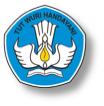 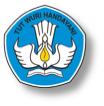 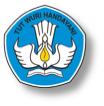 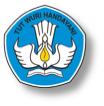 sd Juni 2022
Juli sd Des 2022
Juli sd Des 2022
2023
Saat ini
Transisi
Motivasi
Delegasi-Evaluasi
Penilaian PAK Dosen LK dan GB oleh Pusat
Penilaian PAK Dosen AA-- LK oleh PTN, LLDIKTI, K/L
Penetapan PAK LK dan GB oleh Kementerian Dikbudristek
Penilaian dan Penetapan PAK  dan SK AA-- LK oleh PTN, LLDIKTI, K/L
Inisiasi Kebijakan
UU NO 12 TH 2012 TENTANG DIKTI
SYARAT KENAIKAN JABATAN PROFESOR (BENTUK PENGHARGAAN/ANUGERAH) BERSIFAT OPTIONAL: 
JURNAL INTERNASIONAL
PATEN
TEKNOLOGI TEPAT GUNA
UU NO 14 TH 2005 TENTANG GURU DAN DOSEN
SYARAT KENAIKAN JABATAN PROFESOR PARIPURNA BERSIFAT OPTIONAL: 
KARYA ILMIAH INTERNASIONAL
KARYA MONUMENTAL INTERNASIONAL
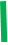 LANDASAN YURIDIS
Disesuaikan
Diacu
USULAN REVISI KEBIJAKAN BARU
PERMENPANRB NO 17 TH 2013 JO NO 46 TH 2013
Jenis Pendidikan: Akademik, Vokasi, Profesi
Proporsi Angka Kredit Sama (Ak Minimum Berubah)
Karya Ilmiah Setara: Artikel Jurnal, Karya Teknologi/Seni Monumental, Paten
Loncat Jabatan: Kriteria Unggul
Penerapan dan Apresiasi Program Merdeka Belajar & Kampus Merdeka (MBKM) 
Karya Ilmiah Bermakna
Jenis Pendidikan: Akademik
Proporsi Angka Kredit sama untuk semua jenis pendidikan
Karya Ilmiah Syarat Menduduki Jabatan Fungsional
Rincian Kegiatan belum diperluas
Kelebihan Angka Kredit
Revisi
SYARAT REGULASI UNTUK
KENAIKAN JAFUNG  REGULER
PENGANGKATAN PERTAMA KE AA DAN LEKTOR
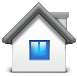 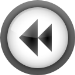 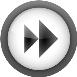 Pengangkatan pertama (dosen S2) ke AA, kebutuhan AK :
Kebutuhan AK pengangkatan pertama (S3) ke Lektor 200 kum
Kebutuhan AK = 10 kum
Pembelajaran = 55% x 10 = 5,5 kum
Penelitian       = 25% x 10 =  2,5 kum
Penmas          = 10% x 10 = 1 kum
Penunjang      = 10% x 10 = 1 kum

Catatan:
Untuk penmas dan penunjang boleh kurang dari 10%
Kebutuhan AK = 10 kum
Pembelajaran = 45% x 10 = 4,5 kum
Penelitian       = 35% x 10 =  3,5 kum
Penmas          = 10% x 10 = 1 kum
Penunjang      = 10% x 10 = 1 kum

Catatan:
Untuk penmas dan penunjang boleh kurang dari 10%
POSISI PENULIS & KARIL SYARAT KHUSUS KELOMPOK NAIK SECARA REGULER
NAIK JAFUNG DARI AA  KE LEKTOR (200, 300)
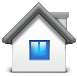 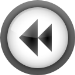 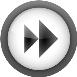 DARI LEKTOR KE LEKTOR KEPALA (400, 550, 700)
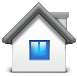 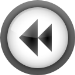 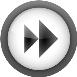 Kebutuhan AK dari Lektor (200) naik ke Lektor Kepala (400)
Kebutuhan AA dari Lektor (300)
Perhitungan : 400 – 200 = 200 kum
Pembelajaran = 40% x 200 = 80 kum
Penelitian       = 40% x 200 =  80 kum
Penmas          = 10% x 200 = 20 kum
Penunjang      = 10% x 200 = 20 kum

Catatan:
Untuk penmas dan penunjang boleh kurang dari 10%
Perhitungan : 300 – 150 = 150 kum
Pembelajaran = 45% x 150 = 62,5 kum
Penelitian       = 35% x 150 = 52,5 kum
Penmas          = 10% x 150 = 15 kum
Penunjang      = 10% x 150 = 15 kum

Catatan:
Untuk penmas dan penunjang boleh kurang dari 10%
Kebutuhan AK dari Lektor (200) naik ke Lektor Kepala (550)
Kebutuhan AK dari Lektor (300) naik ke Lektor Kepala (550)
Perhitungan : 550 – 200 = 350 kum
Pembelajaran = 40% x 350 = 140 kum
Penelitian       = 40% x 350 =  140 kum
Penmas          = 10% x 350 = 35 kum
Penunjang      = 10% x 350 = 35 kum

Catatan:
Untuk penmas dan penunjang boleh kurang dari 10%
Perhitungan : 550 – 300 = 200 kum
Pembelajaran = 40% x 200 = 80 kum
Penelitian       = 40% x 200 =  80 kum
Penmas          = 10% x 200 = 20 kum
Penunjang      = 10% x 200 = 20 kum

Catatan:
Untuk penmas dan penunjang boleh kurang dari 10%
SYARAT NAIK JAFUNGDARI LEKTOR KEPALA KE PROFESOR
KEBUTUHAN AK NAIK JAFUNG KE GB (850, 1050)
LK 400, 550 atau LK700



Prof: 850 atau 1050
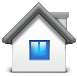 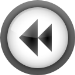 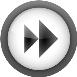 Kebutuhan AK Kenaikan jafa RegulerLektor 300 kum ke Lektor Kepala 400 kum (III/d ke IV/a
AK yang diperlukan 400 – 300 = 100 kum

AK perbidang yang diperlukan adalah :
Bid. A ≥ 40% x 100 = 40
Bid. B ≥ 40% x 100 = 40
Bid. C ≤ 10% x 100 = 10
Bid. D ≤ 10% x 100 = 10
	
AK Kumulatif yang harus dipenuhi adalah :
Bid. A ≥ 40% x 400 = 160
Bid. B ≥ 40% x 400 = 160
Bid. C ≤ 10% x 400 = 40
Bid. D ≤ 10% x 400 = 40
90%
90%
Contoh Kenaikan Jabatan RegulerLektor Kepala 400 kum ke Guru Besar 850 kum (dari IV/a ke IV/d secara bertahap mulai dari IVb, IV/c sampai IV/d)
AK yang diperlukan 850 – 400 = 450 kum

AK perbidang yang diperlukan adalah :
Bid. A ≥ 35% x 450= 157,5
Bid. B ≥ 45% x 450= 202,5
Bid. C ≤ 10% x 450= 45
Bid. D ≤ 10% x 450= 45
	
AK Kumulatif yang harus dipenuhi adalah :
Bid. A ≥ 35% x 850 = 297,5
Bid. B ≥ 45% x 850 = 382,5
Bid. C ≤ 10% x 850 = 85
Bid. D ≤ 10% x 850 = 85
90%
90%
KENAIKAN JAFA  MELALUI  LONCAT JABATAN
POSISI PENULIS & KARIL SYARAT KHUSUS KELOMPOK NAIK SECARA LONCAT JABATAN
50%-NYA WAJIB BERASAL DARI JIB DENGAN IMPACT FACTOR (IF) SESUAI RATA-RATA
KLASTER BIDANG ILMUNYA
2. KENAIKAN JAFA  DENGAN LONCAT
Loncat dari AA ke Lektor Kepala
Syarat yang harus dipenuhi adalah sbb :
Memiliki minimal 2 (dua) karya ilmiah yang dipublikasikan pada
      jurnal internasional bereputasi sebagai penulis pertama, dg ketentuan 50% nya
      wajib dipenuhi JIB dg factor dampak sesuai klaster bid.ilmunya (aturan baru)
Usulan jafa loncat hanya dpt dilakukan 1 kali untuk pemenuhan syarat substansi. Perbaikan
      hanya bs dilakukan untuk pemenuhan adminstrasi. Jk syarat substansi tdk terpenuhi, mk
      usulan dialihkan melalui mekanisme reguler.
c.   Memenuhi angka kredit yang dipersyaratkan baik perbidang atau komulatifnya
d.   Menduduki jafa AA minimal 2 tahun
e.   Berpendidikan Doktor (S3)
f.   Telah disetujui oleh Senat PT yg dibuktikan dengan Berita Acara
      Pertimbangan Senat PT/Kriterium
b. Loncat dari Lektor ke Profesor
Minimal telah 3 th dlm gelar Doktornya, dimungkinkan < 3  th bagi dosen yang memiliki karya ilmiah dipublikasikan pada JIB yang diperoleh setelah gelar Doktornya, dan telah memiliki pengalaman mengajar sebagai dosen tetap minimal 10 (sepuluh) tahun (Merujuk aturan baru naik GB < 3 Th setelah S3)
 Memiliki 4 artikel ilmiah yg dipublikasikan pada jurnal internas bereputasi sbg penulis pertama, dg ketentuan 50%nya wajib dipenuhi JIB dg factor dampak sesuai dengan klaster bid ilmunya

 Semua artikel yg diusulkan untuk naik jafa wajib diuji kemiripan dg software Turnitin atau Ithenticate. Jika hasil uji similarity >25% terhadap 1 (satu) dokumen/Primary source (tdk termsk Daftar pustaka, kemiripan kalimat < 3%), maka peer review/tim pak secara substansi hrs memberi pendapat ada/tdknya indikasi plagiasi

 Pengajuan jafa loncat hanya dpt dilakukan 1 (satu) kali untuk pemenuhan syarat substnsi, perbaikan usulan hanya untuk pemenuhan adminstrasi.  Jika persyratan substansi tdk terpenuhi, maka usulan akan dialihkan ke reguler.
KEBIJAKAN BARU DALAM MENILAI ARTIKEL ILMIAH UNTUK USULAN JABATAN 
AKADEMIK DOSEN
PascaPutusan MKNo. 20/PUU-XIX/2021 Tanggal 29 Maret 2022
PER 1 JULI 2022 USULAN JAFUNG TANPA REVIEW ARTIKEL
Peer review artikel ilmiah biasa dilakukan oleh 2 orang reviewer (Permendikbud No 17 th 2010)
Mulai 1 juli 2022, tidak berlaku lagi Peerreview untuk artikel ilmiah yang diusulkan, ttp langsung dinilai oleh Tim pak PT
Peer Review artikel diwajibkan untuk setiap artikel yang akan dipublikasikan pada jurnal ilmiah.
UNSUR PENILAIAN ARTIKEL ILMIAH
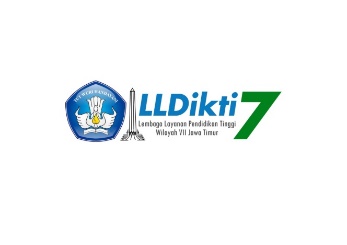 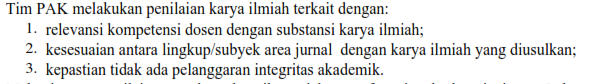 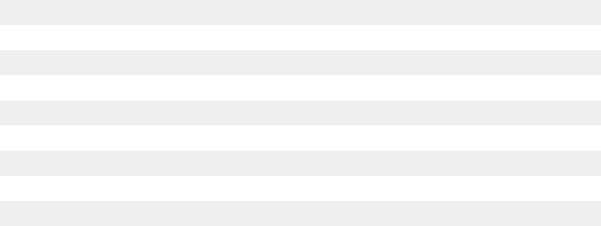 **Tidak lagi diperlukan peer review
Hasil Penilaian oleh Tim PAK agar memberikan penjelasan terkait pemenuhan masing-masing unsur penilaian serta saran yang diberikan
BAGAIMANA CARA PENILAIAN
Tim PAK menilai artikel dengan cara:
Tentukan artikel ilmiah masuk jurnal mana (internas/nasional), cari indexingnya apa, akan diketahui AK nya (Misal jurnal internas scopus dg SJR 2021=0,12, berarti masuk scopus dg AK = 30 kum)
Kedudukan penulis ke berapa (First atau sbg CA)
Lakukan penilaian berbasis 3 items di atas
Jika sudah sesuai, maka nilai AK = ditentukan status penulis, AK berapa, mis: Penulis pertama (CA) = 60% x (30-5= 25)
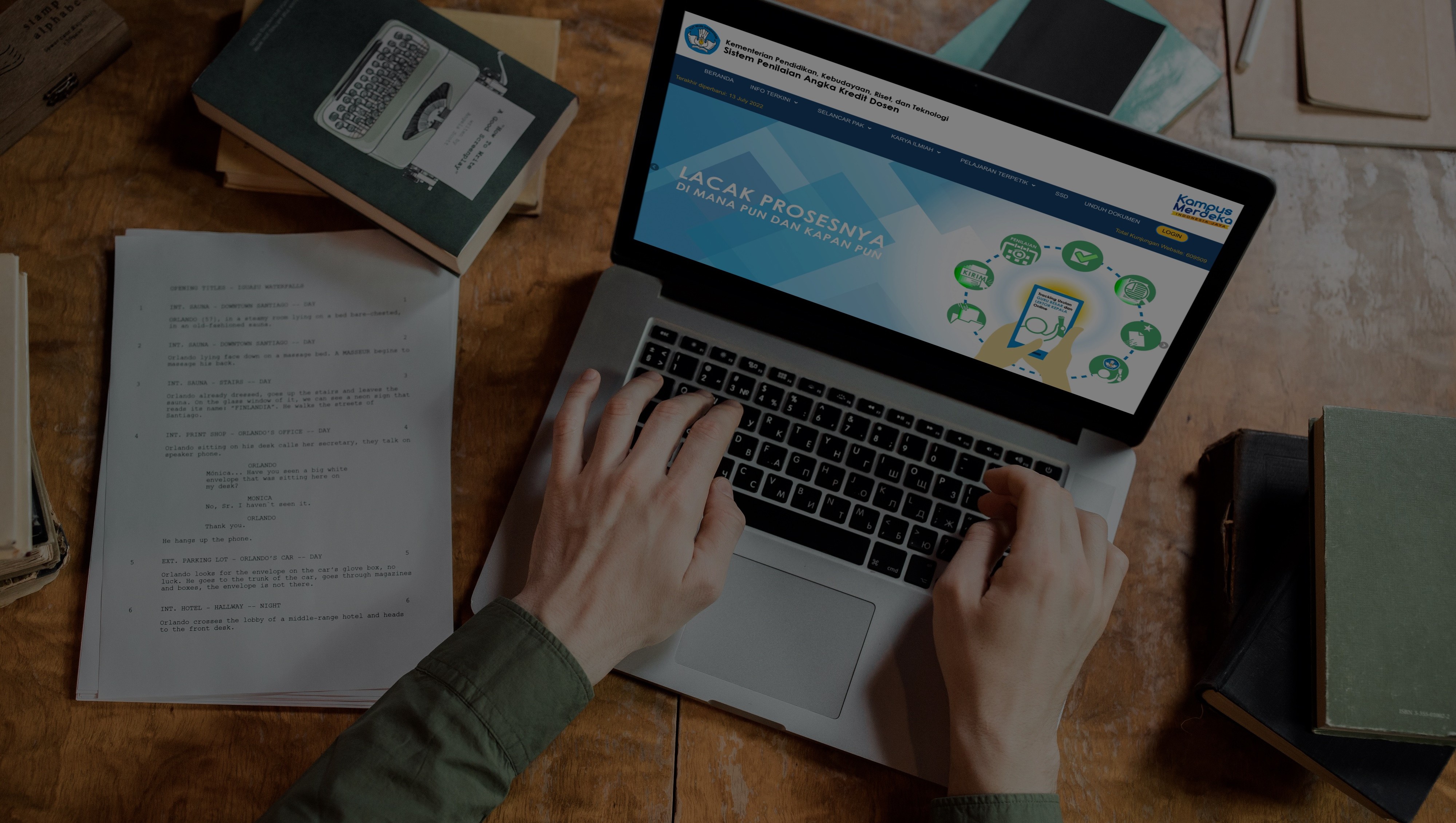 Penilaian GB dilakukan oleh 2 orang penilai (PAKNas) yang  ditunjuk PT dan Diktiristek secara paralel
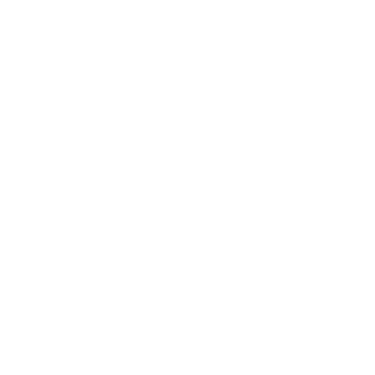 Home
*) Paralel Penilai 1 dan Penilai 2, sesuai dengan table jika 2 Penilai belum YA ada Penilai 3, waktu periode 10 hari.
ALASAN UTAMA USULAN KE
LEKTOR KEPALA DAN PROFESOR
DITOLAK
ALASAN BELUM DIREKOMENDASI  BUTIR PENELITIAN (BUTIR C)
ALASAN BELUM DIREKOMENDASI  BUTIR PENELITIAN (BUTIR C)
URL Bukti Pendukung
Salah Penempatan Karil (Karil A ditaruh di Karil B)
Salah mengisi URL Jurnal atau artikel
Karil sebelum tahun 2015 tidak di uploude lengkap di  repository PT (hanya artikel, tanpa caver, daftar isi..)
Karil tidak bisa di acces/dibuka dan tidak disertakan  user	name atau pasword artikel
(Sertakan sertifikat akreditasi Jurnal dan proses  submit, review, accpeted/ CA)
TIDAK TERPENUHINYA SYARAT KHUSUS
Usulan Pertama AA – Lektor	:
Penulis pertama Prosiding
Similarity Plagiarsm Cheker (Turnitin, Ithenticate, Plagiarisma.net)
Usulan LK
S2 :	Hanya Jurnal Internasional	nilai Maksimal 20
(syarat JIB/JIT Data Bereputasi)
S3	:	Jurnal Nasional (Syarat Terakreditasi peringkat Sinta 1 dan 2)
Profesor
Jurnal	discontinued, cancel, Predatory, Hijacker, Diragukan)
Jurnal Bereputasi tetapi bagian dari	Desertasi (bisa dinilai > 50%).
Jurnal Bereputasi tetapi artikel tidak sesuai scope jurnal
Jurnal Terindeks di Scimago ttp terbit tdk teratur/artikelnya ratusan tiap Vol. dan
No.
Lonjat Jabatan	4 JIB syarat SJR tidak terpenuhi atau jumlah angka kredit kurang
Syarat Corespondent Author (CA) tidak substanstif
ethical clearance penelitian.
TES KEMIRIPAN/ CEK PLAGIASI
Harus menggunakan software cek plagiasi yang dapat dipertanggungjawabkan
(Turnitin atau Itenthicate)
Apabila cek plagiasi menggunakan software yang tidak kredibel dan tidak sesuai  dengan Peraturan Bersama Menteri Pendidikan dan Kebudayaan dan Kepala BKN  Nomor 24 Tahun 2014 dan tidak sesuai Surat Edaran Dirjen Dikti nomor  1753/D2/KP/2016 tanggal 12 Juli 2016 maka pengusulan tidak dapat diproses dan  akan dikembalikan kepada pengusul untuk diperbaiki

Apabila hasil uji kemiripan melebihi 25% (duapuluh lima persen) terhadap 1  (satu) dokumen/primary source (tidak termasuk daftar pustaka, kemiripan kalimat  yang lebih dari 3% (tiga persen), maka Pimpinan PT / Ketua Tim PAK PTS secara  subtansi harus memberikan pendapat ada tidaknya indikasi plagiasi.
❹. PROPORSI NILAI PARA PENULIS (PERTAMA, PENDAMPING, KORESPONDENSI)
PO PAK 2014/2015	                                                     PO PAK 2019+REVISINYA
TIDAK ADA  PENGATURAN NILAI  PENULIS  KORESPONDENSI,  YANG ADA:
60% P.PERTAMA
40% P.PENDAMPING
Jurnal internasional scopus Q1
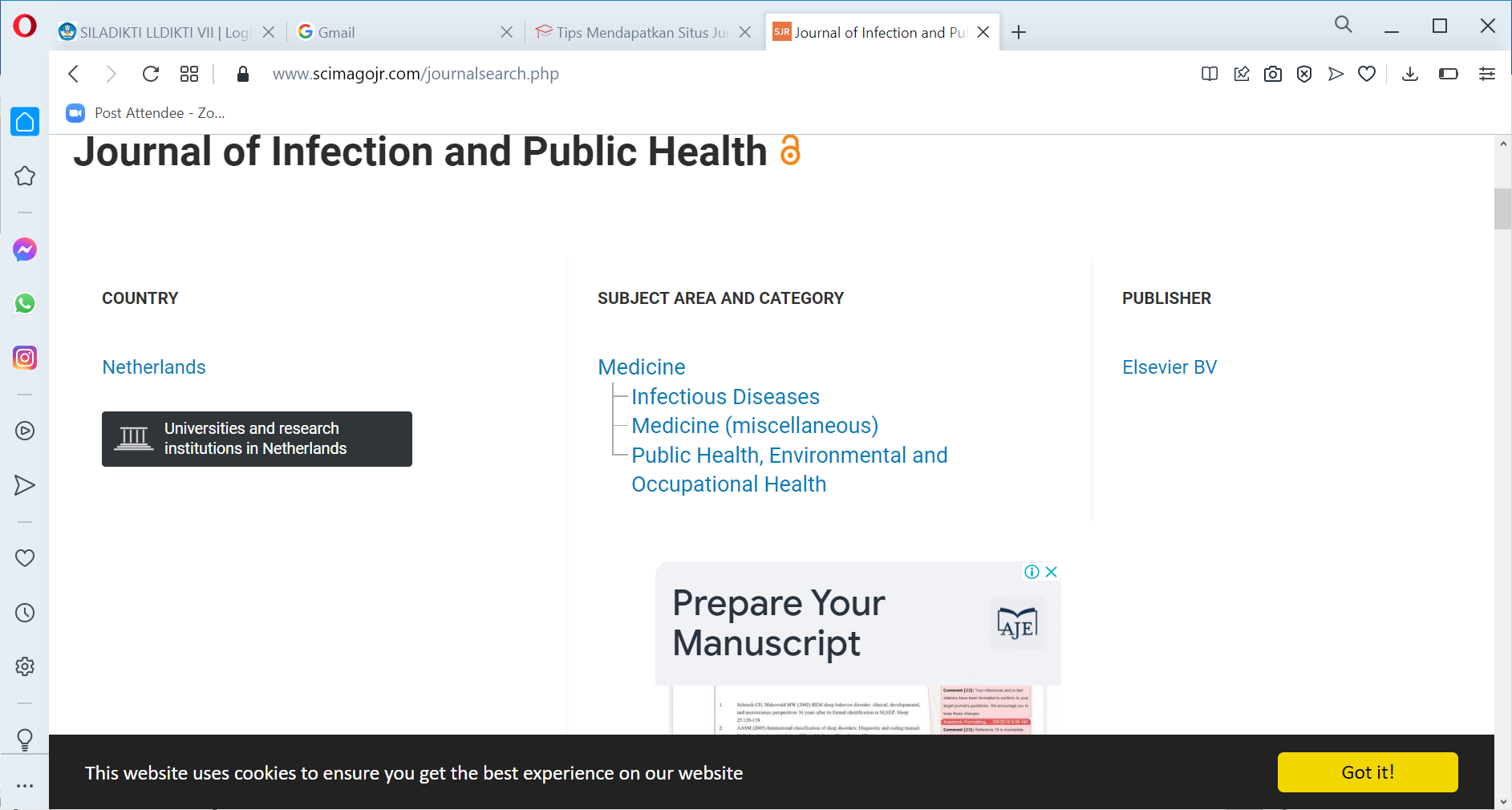 https://www.scimagojr.com/journalsearch.php?q=16800154711&tip=sid
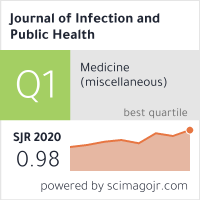 Contoh : jurnal Internasional scopus “Coverage Discontinued”
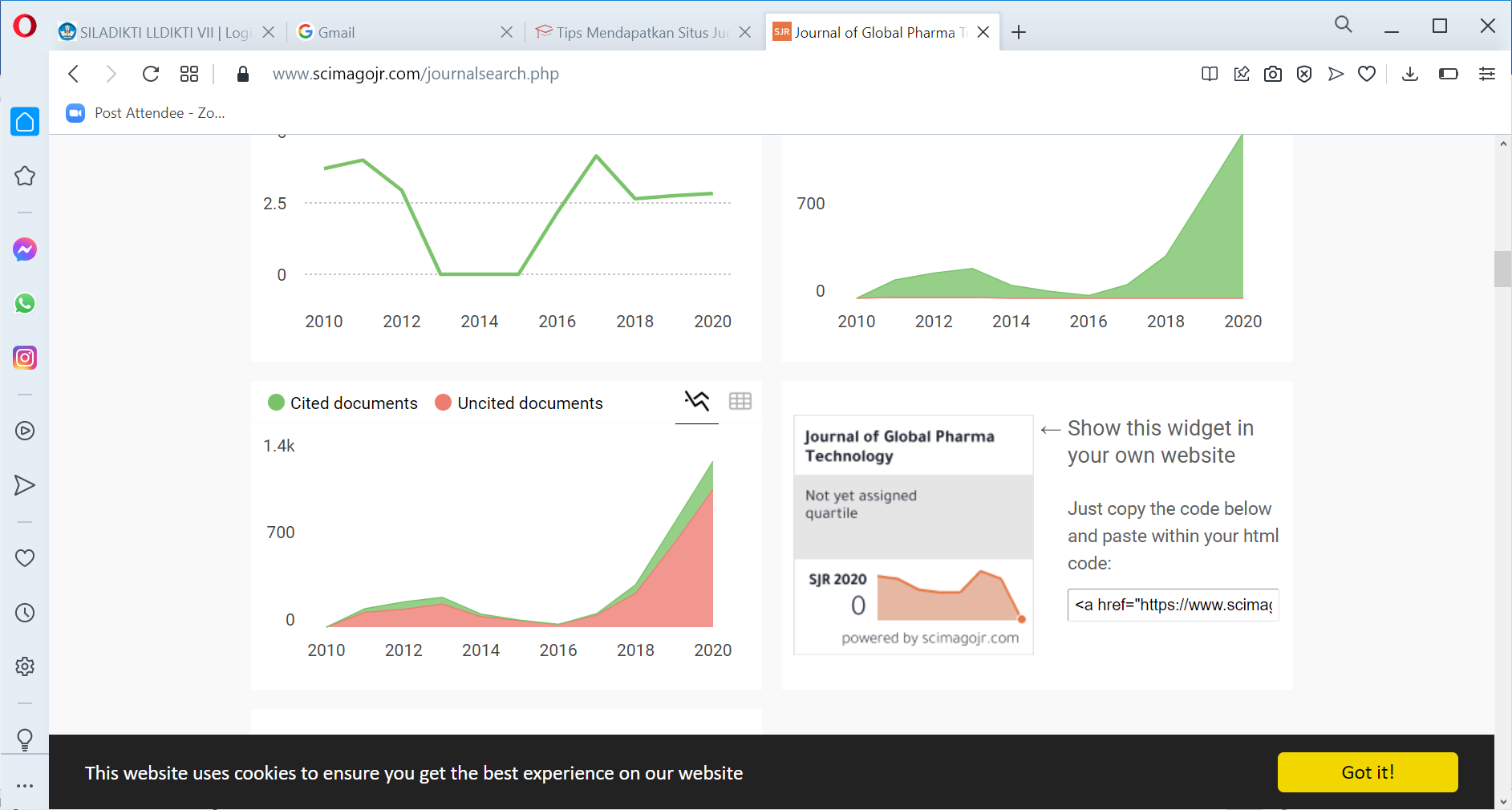 Jurnal scopus “Coverage discontinued”
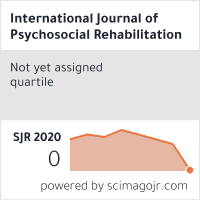 BAGAIMANA MELIHAT/MENCARI 
INDEXING JURNAL
Jurnal Nasional
Jurnal Nasional Terakreditasi
Jurnal Internasional
Jurnal Internasional Bereputasi
Mencari indexing jurnal
Jurnal Nasional terakreditasi/Sinta
Bisa dilihat via SK Menteri
Melalui nama jurnal, dicek
Seharusnya dicantumkan pada Policy jurnal: Focus dan Scope, publication Ethic, Editorial Team, peerreview, endexing
Indeks Jurnal: Google, garuda, Sinta, DOAJ, Scopus, WoS, ..dll
Jurnal Nasional
Harus tahun nama jurnal
Tertera/cek pada Home
Tidak tertera
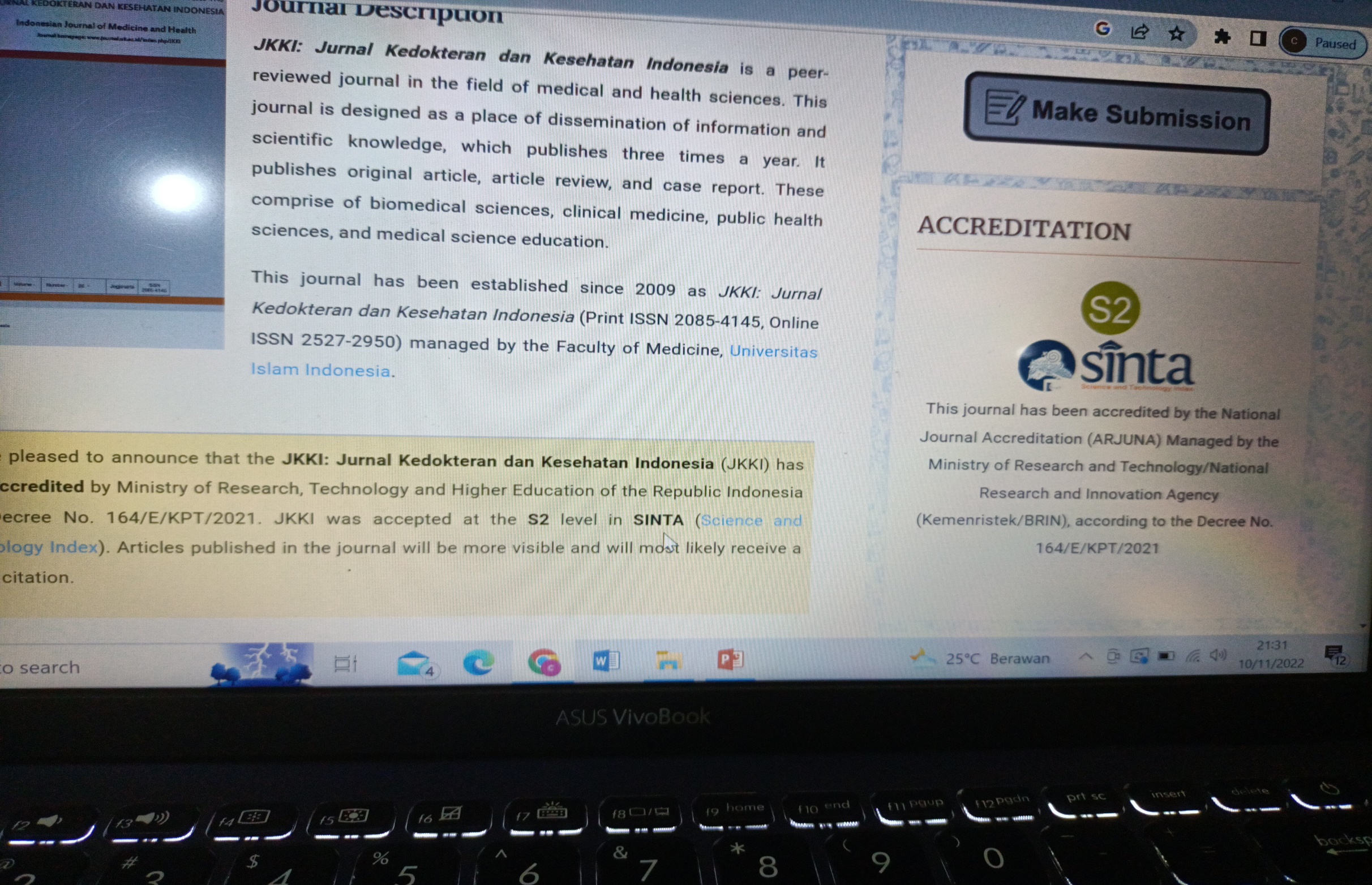 Jurnal Internasional
Jelajah jurnal internasional ilmu teknik
International journal of engineering and technology Vol 9, No 3. 2017
https://www.scimagojr.com/journalsearch.php?q=21100406800&tip=sid&clean=0
Journal engineering of applied and scientific Vol 13, No 20, 2018
Heliyon Journal (scopus). Multidisiplin (https://www.scimagojr.com/journalsearch.php?q=21100411756&tip=sid)
International Journal of Engineering and Technology (discontinued in 2017) mengapa? https://www.scimagojr.com/journalsearch.php?q=21100200832&tip=sid
Canadian jotnal of civil and engineering (https://www.scimagojr.com/2021/journalsearch.php?q=14976&tip=sid&clean=0) SJR= 0,37 (selevel Q3), untuk syarat khusus. Teknik Sipil
International journal of project management (https://www.scimagojr.com/journalsearch.php?q=19696&tip=sid) scopus dg SJR=2,5 (selevel Q1). Jurnal bagus.